All I Have is Christ
I once was lost in darkest night
Yet thought I knew the way
The sin that promised joy and life
Had led me to the grave

I had no hope that You would own
A rebel to Your will
And if You had not loved me first
I would refuse You still
But as I ran my hell-bound race
Indifferent to the cost
You looked upon my helpless state
And led me to the cross

And I beheld God’s love displayed
You suffered in my place
You bore the wrath reserved for me
Now all I know is grace
Hallelujah! All I have is Christ
Hallelujah! Jesus is my life

Hallelujah! All I have is Christ
Hallelujah! Jesus is my life
Now Lord I would be Yours alone
And live so all might see
The strength to follow Your commands
Could never come from me

Oh Father use my ransomed life
In any way You choose
And let my song forever be
My only boast is You
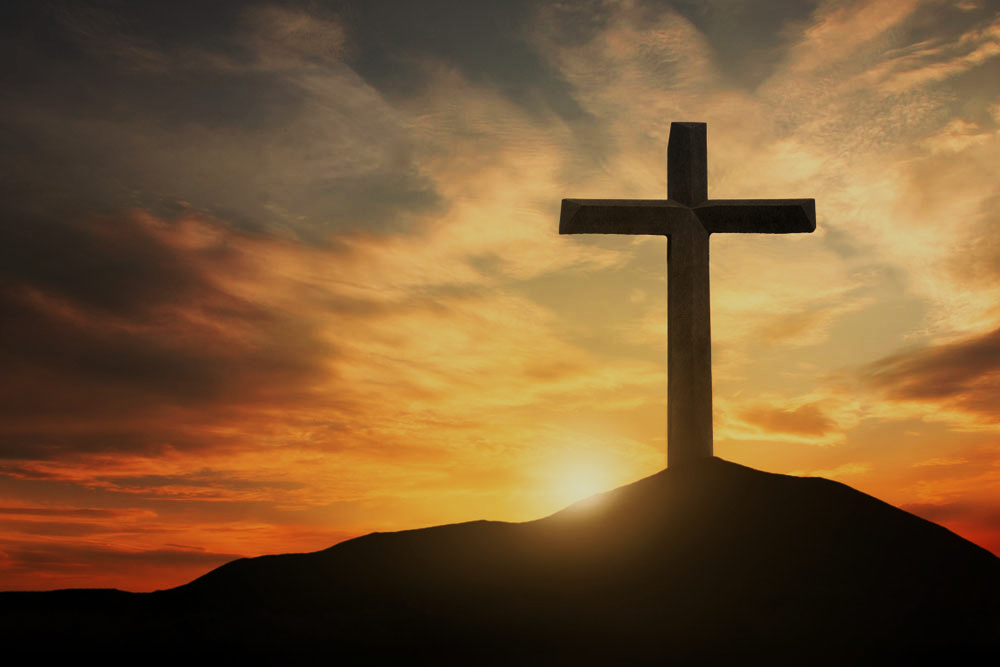 Doctrine of Salvation	(Soteriology)
Wednesday Bible Study
Faith Presbyterian Church
Ordo Salutis
Election
Predestination
Calling (external and effectual)
Regeneration
Repentance
Saving Faith
Justification
Adoption
Sanctification
Glorification
Eternity
Single Act
Personal History
Process
Fullness of Time
Reformed
Catholics
Evangelicals
Christ’s Satisfaction
Christ’s Satisfaction
Christ’s Satisfaction
Foundation
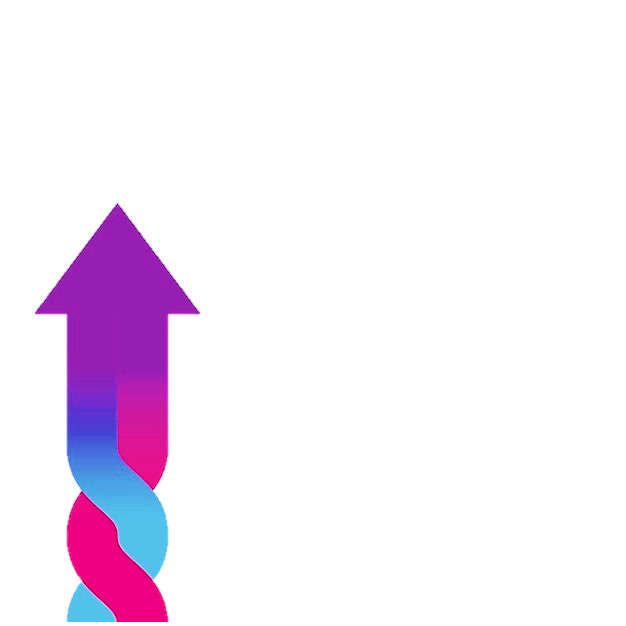 Faith
Obedience
Faith
Means
Faith
Sacraments
MAN
MAN
NAN
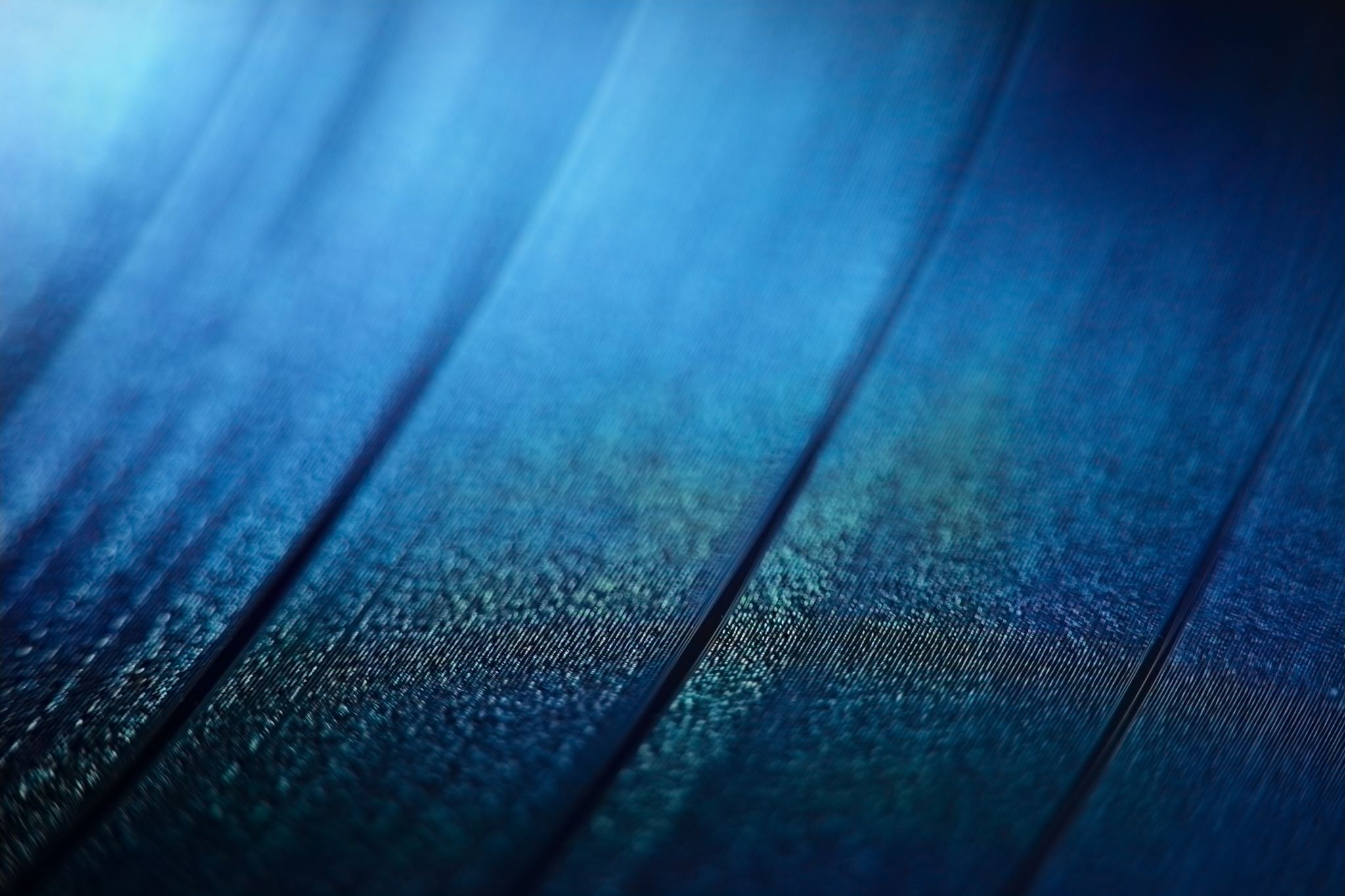 Summary Points
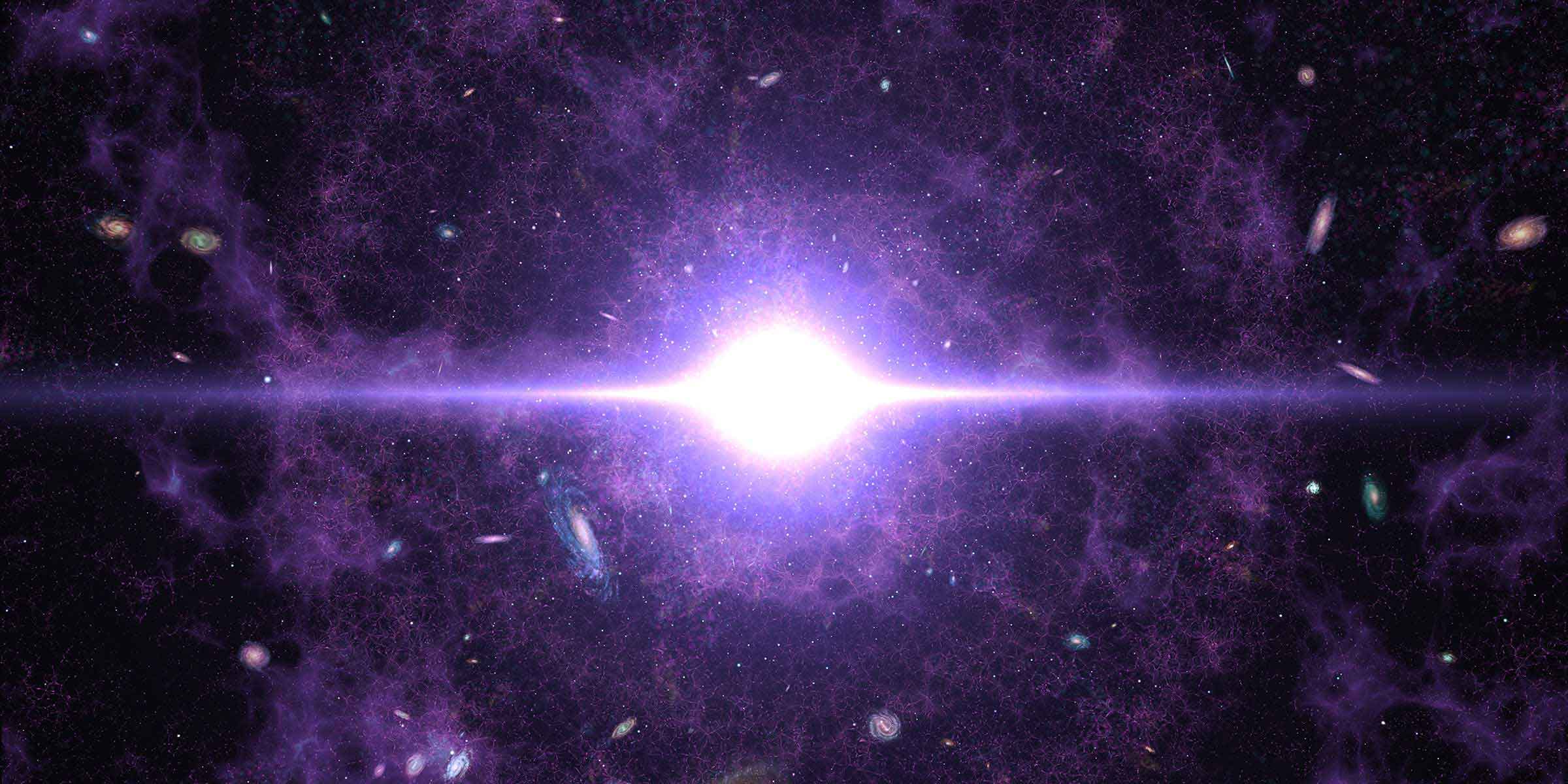 SOVEREIGNTY
There is no other way of interpreting “predestination” than as God’s sovereign plan of history before it came to be (creation, fall, redemption). God pre-ordered all things before they existed. They were written in his book (Psalm 139.16; Isa 46.10-11;48.3-5). Otherwise, the book of Revelation is just a fantasy (Rev 1.19; 4.1; 22.6).
CONFESSION OF FAITH
;
All those whom God hath predestinated unto life, and those only, he is pleased, in his appointed and accepted time, effectually to call, by his Word and Spirit, out of that state of sin and death, in which they are by nature, to grace and salvation, by Jesus Christ; enlightening their minds spiritually and savingly to understand the things of God, taking away their heart of stone, and giving unto them a heart of flesh; renewing their wills, and, by his almighty power, determining them to that which is good, and effectually drawing them to Jesus Christ: yet so, as they come most freely, being made willing by his grace.
Chapter 10
Paragraph 1
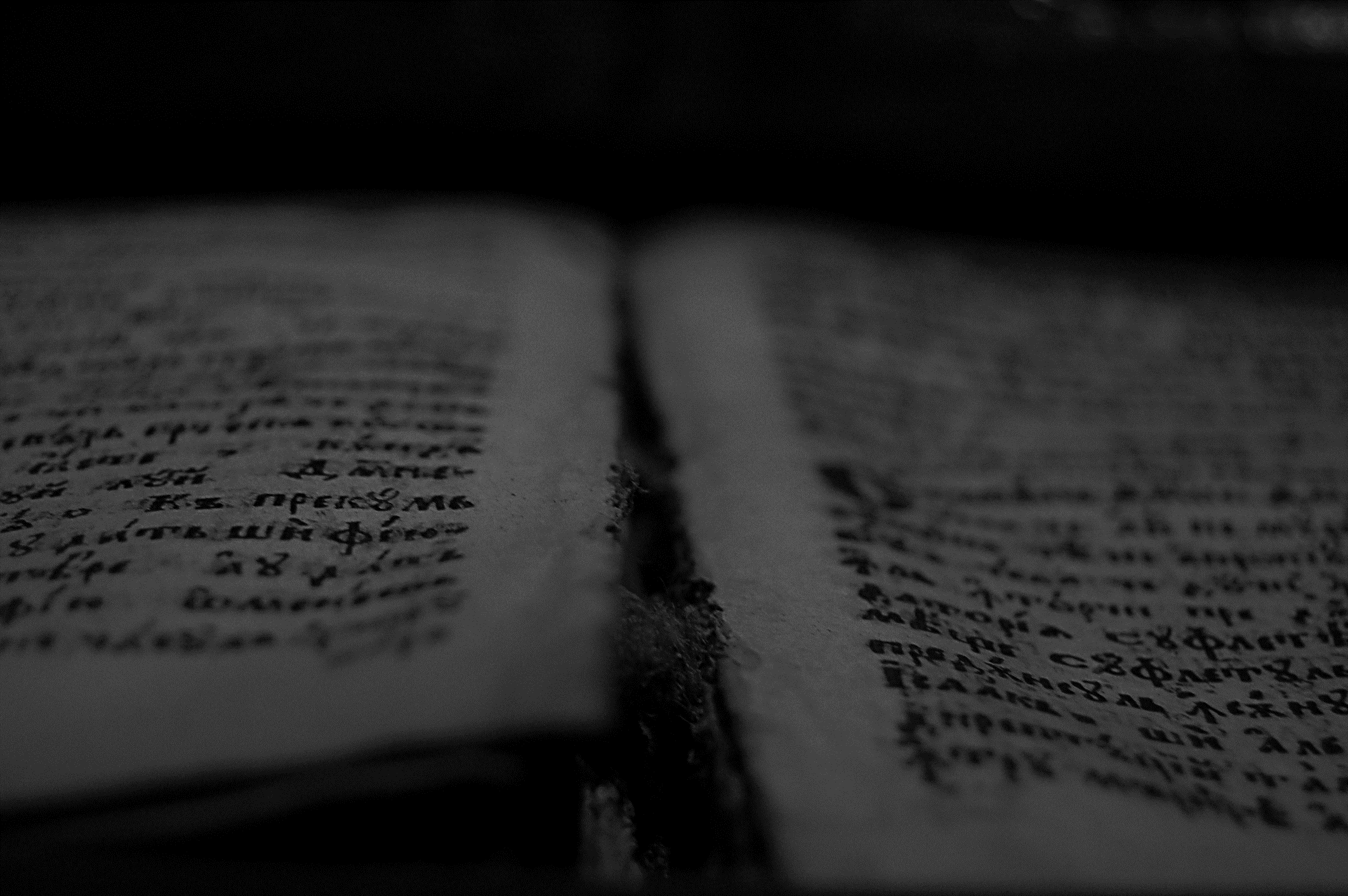 And when the Gentiles heard this, they were glad, and glorified the word of the Lord: and as many as were ordained to eternal life believed.
Acts 13.48
ESV
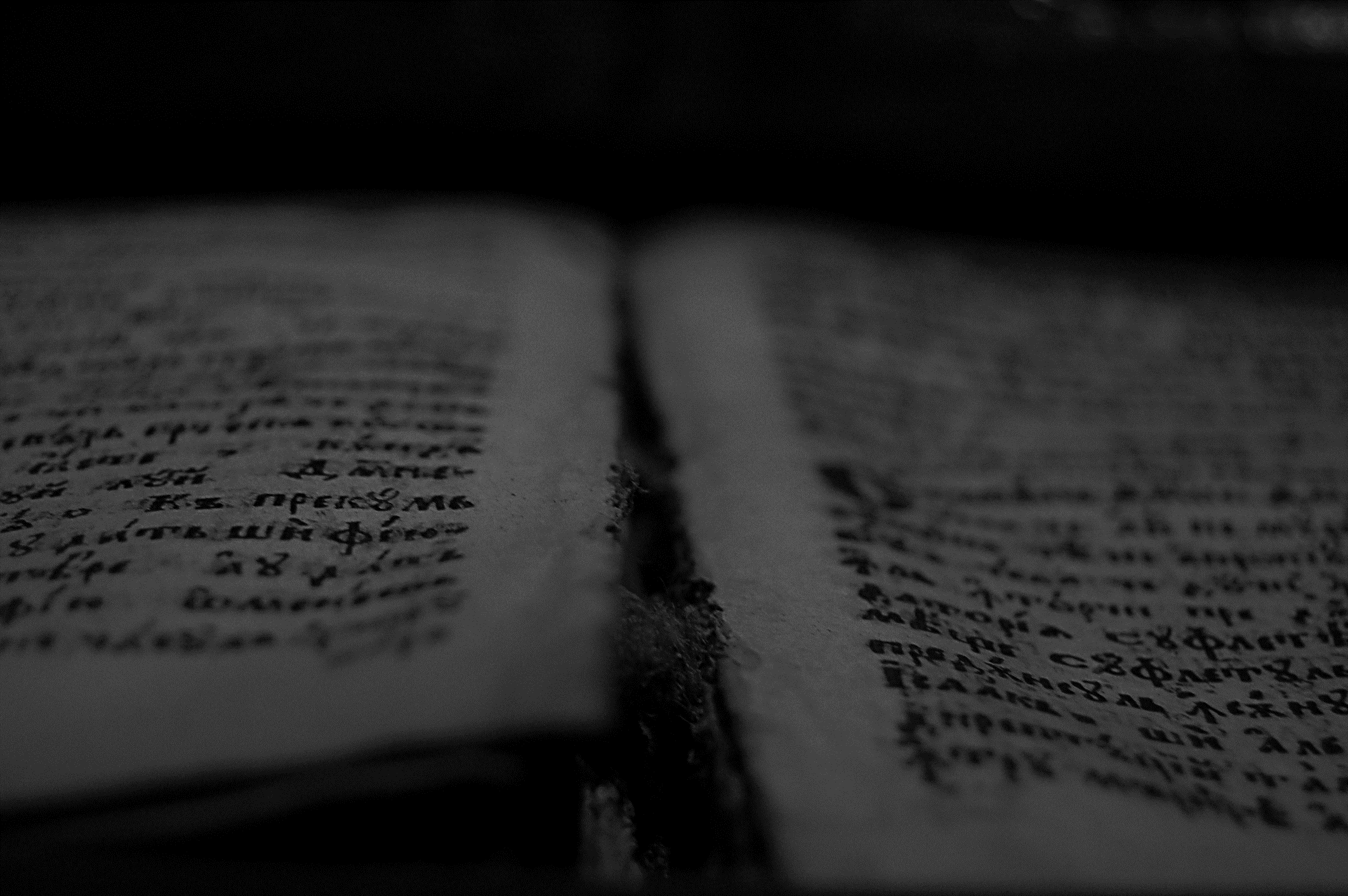 . … who hath saved us, and called us with a holy calling, not according to our works, but according to his own purpose and grace, which was given us in Christ Jesus before the world began, but is now made manifest by the appearing of our Saviour Jesus Christ, who hath abolished death, and hath brought life and immortality to light through the gospel.
2 Timothy 1.9-10
ESV
By Word and Spirit
The Holy Spirit works upon the preaching of the Word as the instrumental cause of salvation.
“They still did not believe”
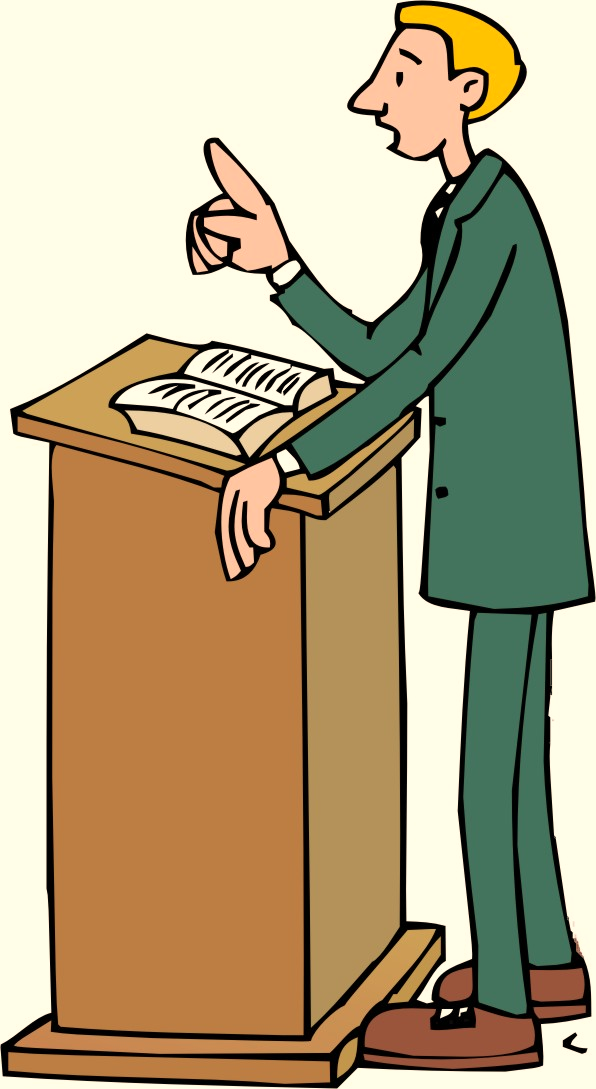 If the Spirit works upon the preaching of the word, can we say the preacher’s skills and faithfulness to the text will lead people to salvation? NO. it is more complicated than that.
Who was the best preacher that ever lived? Was he successful? In John 12.37-40 the apostle makes a comment that all his miracles did not lead people to believe.
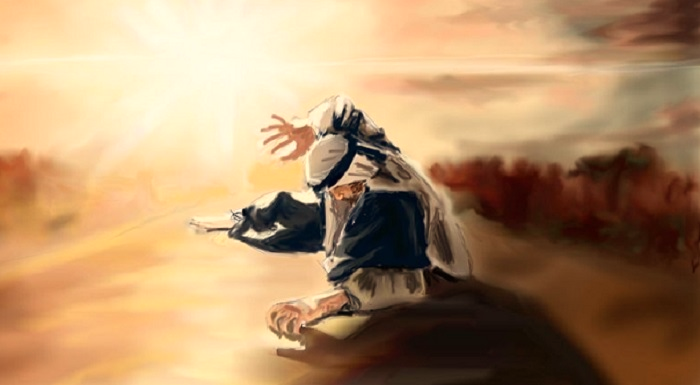 “Made Alive”
If one is not made alive to believe he cannot believe. Paul is very clear about Ephesians 2.1-5. He is conscious this is what happened to him (Gal 1.15-16). This is regeneration (Titus 3.5), or being born of the water and the Spirit (Joh 3.5).
CONFESSION OF FAITH
;
All those whom God hath predestinated unto life, and those only, he is pleased, in his appointed and accepted time, effectually to call, by his Word and Spirit, out of that state of sin and death, in which they are by nature, to grace and salvation, by Jesus Christ; enlightening their minds spiritually and savingly to understand the things of God, taking away their heart of stone, and giving unto them a heart of flesh; renewing their wills, and, by his almighty power, determining them to that which is good, and effectually drawing them to Jesus Christ: yet so, as they come most freely, being made willing by his grace.
Chapter 10
Paragraph 1
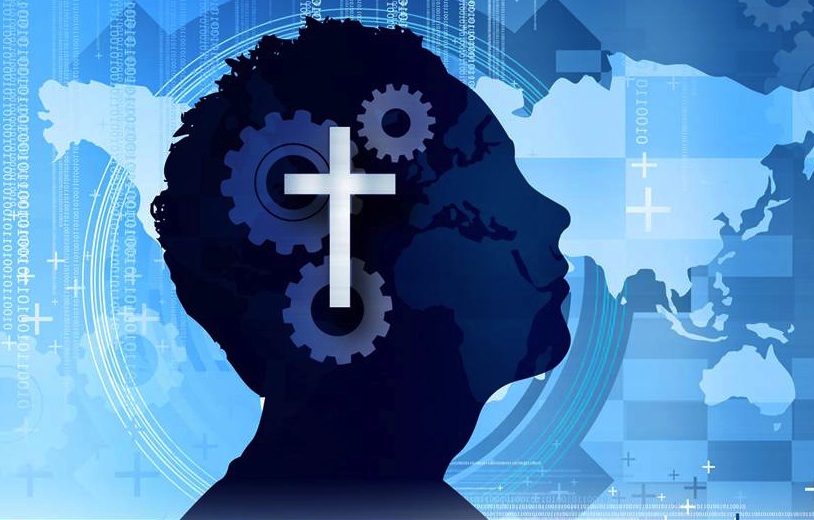 The Operation of the Spirit
Enlightening our minds to understand (2Cor 2.6-15; Eph 1.17-18; Acts 16.14)
Renewing our wills (Deut 30.6; Ezek 36.27; 1Pe 1.23).
Leading us to what is good (Rom 6.19-23).
The Operation of the Spirit: Enlightenment
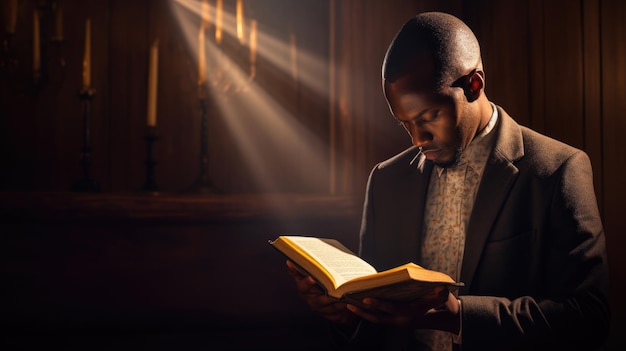 The natural man has a seared mind (1 Tim 4.2). When the heart is changed, the mind is enlightened to understand the spiritual truths (2Cor 2.6-15; Eph 1.17-18; Acts 16.14).
The Operation of the Spirit: Renewed will
The natural man follows the voluntarily the course of the world (Eph 2.2-3). The regeneration operates a change in the inclination of the will (Deut 30.6; Ezek 36.27; 1Pe 1.23).
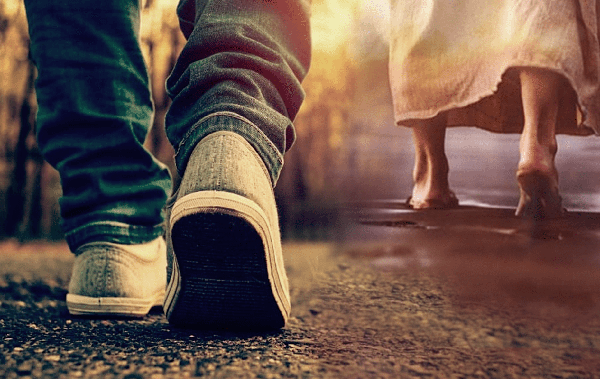 The Operation of the Spirit: New choices
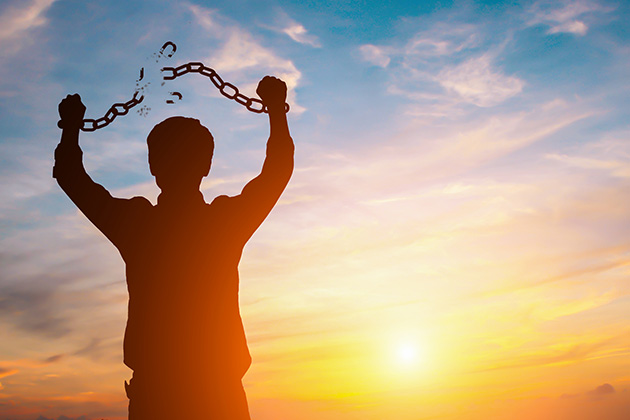 The understanding of the truth and changing to the will to now obey, causes a natural effect in the choices that a man makes. He now chooses what is good (Rom 6.19-23). It is deliverance from bondage.
CONFESSION OF FAITH
;
All those whom God hath predestinated unto life, and those only, he is pleased, in his appointed and accepted time, effectually to call, by his Word and Spirit, out of that state of sin and death, in which they are by nature, to grace and salvation, by Jesus Christ; enlightening their minds spiritually and savingly to understand the things of God, taking away their heart of stone, and giving unto them a heart of flesh; renewing their wills, and, by his almighty power, determining them to that which is good, and effectually drawing them to Jesus Christ: yet so, as they come most freely, being made willing by his grace.
Chapter 10
Paragraph 1
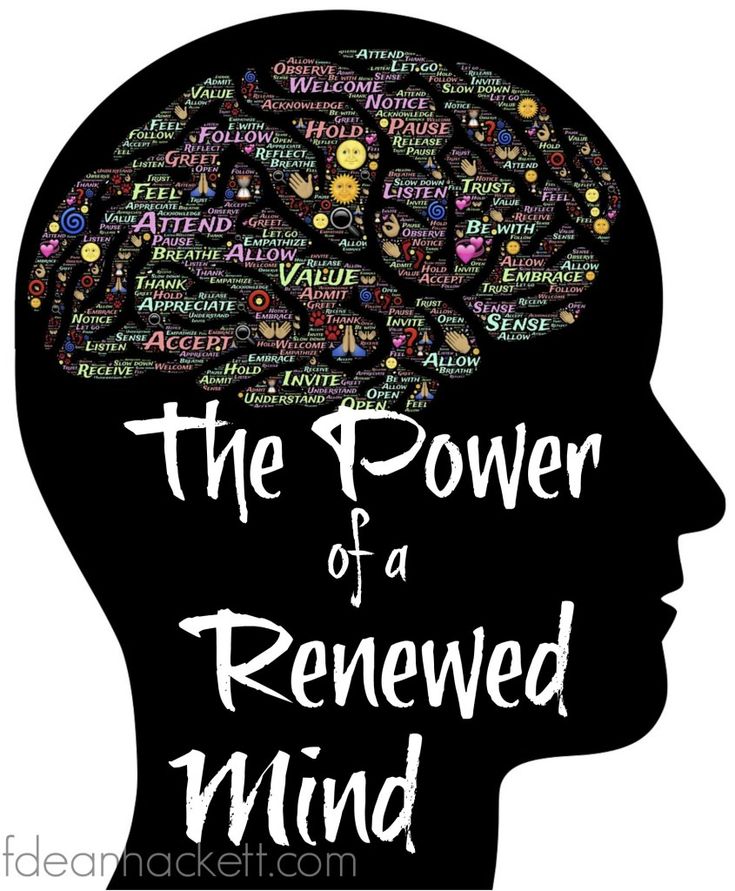 When they are regenerated and their will changed to choose the good, the decision to come to Christ is made consciously, in such a way that the this person makes a voluntary decision.
No Robots
CONFESSION OF FAITH
;
Elect infants, dying in infancy, are regenerated, and saved by Christ, through the Spirit, who worketh when, and where, and how he pleaseth: so also are all other elect persons who are uncapable of being outwardly called by the ministry of the Word.
Chapter 10
Paragraph 3
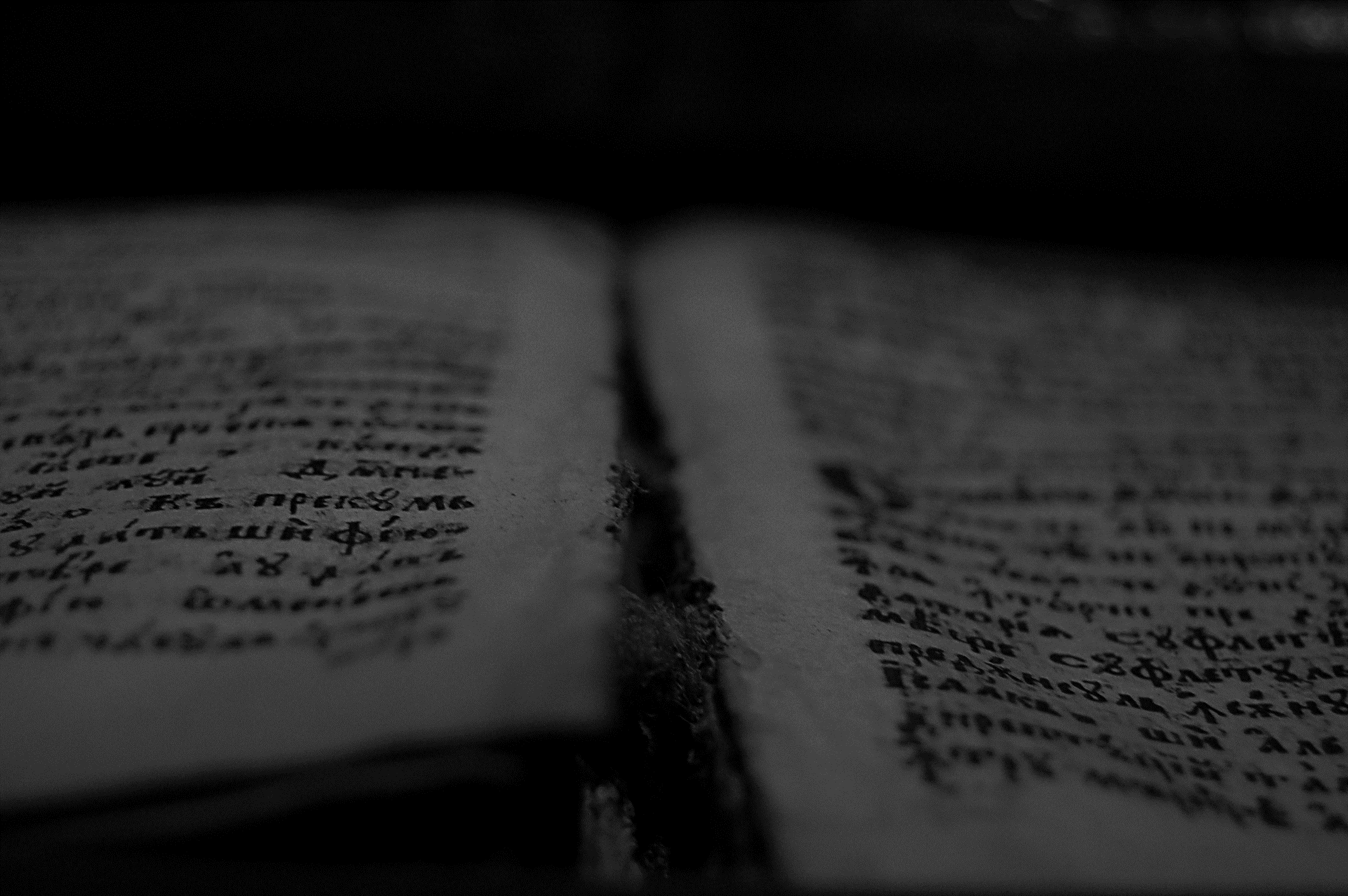 He that hath the Son hath life; and he that hath not the Son of God hath not life.
1 John 5.12
ESV
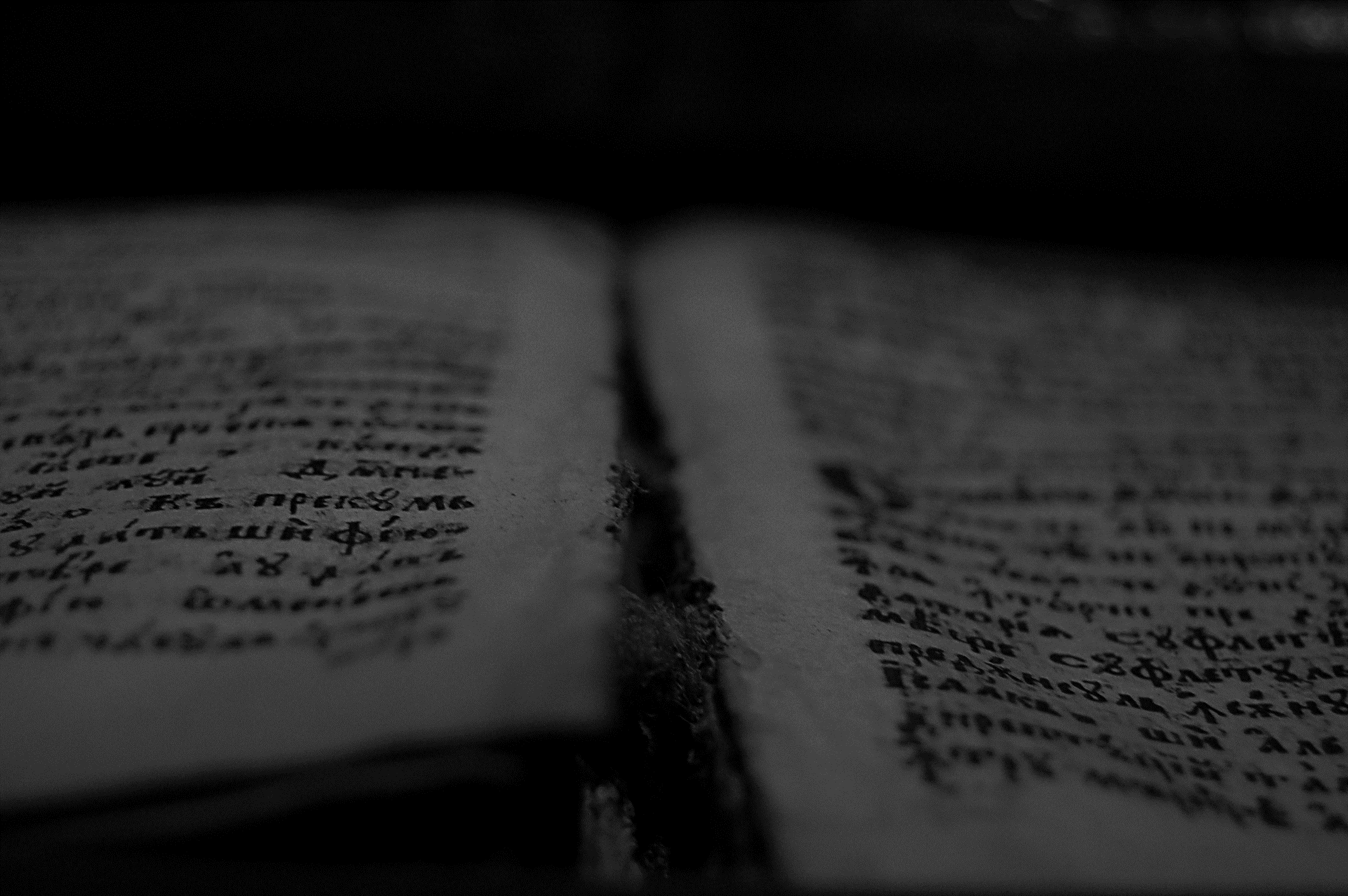 And you will have joy and gladness, and many will rejoice at his birth, for he will be great before the Lord. And he must not drink wine or strong drink, and he will be filled with the Holy Spirit, even from his mother's womb.


Also Luke 1.44.
Luke 1.14-15
ESV
CONFESSION OF FAITH
;
Others, not elected, although they may be called by the ministry of the Word, and may have some common operations of the Spirit, yet they never truly come unto Christ, and therefore cannot be saved: much less can men, not professing the Christian religion, be saved in any other way whatsoever, be they never so diligent to frame their lives according to the light of nature, and the laws of that religion they do profess. And, to assert and maintain that they may, is very pernicious, and to be detested.
Chapter 10
Paragraph 4
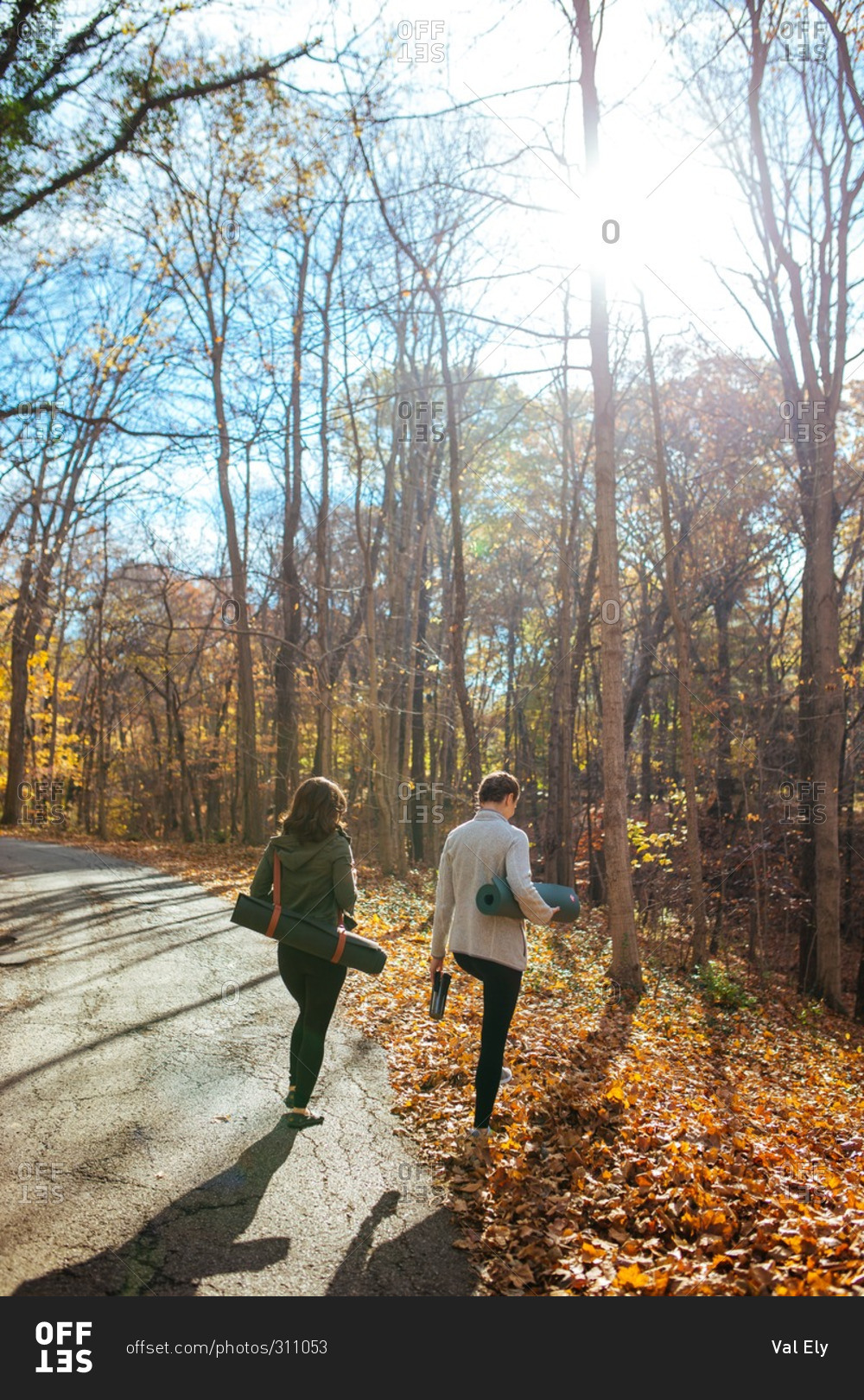 Impossible to Restore Them
The text of Hebrews 6.4-6 is greatly used by “arminians” as text proof of the loss of salvation. However, the text does not bring the world salvation, but describes operations of the Spirit in those who professed their faith in Christ externally and lived among God’s people. They however, cannot be restored, because having heard and witnessed the grace of Christ, having experienced in some measured the operations of the Holy Spirit, they rejected him and wandered off into the world.